স্বাগতম
পরিচিতি
শিক্ষক পরিচিতি
পাঠ পরিচিতি
মোঃ আলমগীর ইসলাম
সহকারি শিক্ষক
খোড়াখাই বৈষ্ণবপাড়া সরকারি প্রাথমিক বিদ্যালয়।
পার্বতীপুর, দিনাজপুর
বিষয়ঃ বাংলা
শ্রেণিঃ ৫ম
পাঠঃ সংকল্প
পাঠ্যাংশঃ থাকব নাকো বদ্ধ----------মরন যন্ত্রনাকে।
শিখনফল
২.১    প্রমিত উচ্চারণে ও ছন্দ বজায় রেখে কবিতা আবৃত্তি করতে পারবে ।
২.২    পাঠ্যবইয়ের ছড়া ও কবিতা সাবলীল আবৃত্তি করতে পারবে ।
২.৩    ছড়া,কবিতা রুপকথা,কথোপকথন,বর্ণনা ইত্যাদি এর মূলভাব লিখতে পারবে।
এসো একটি ভিডিও দেখি
সংকল্প
কাজী নজরুল ইসলাম
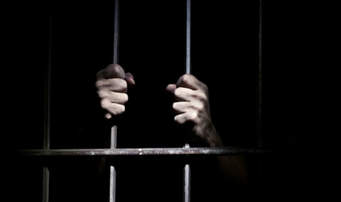 থাকব নাকো বদ্ধ ঘরে
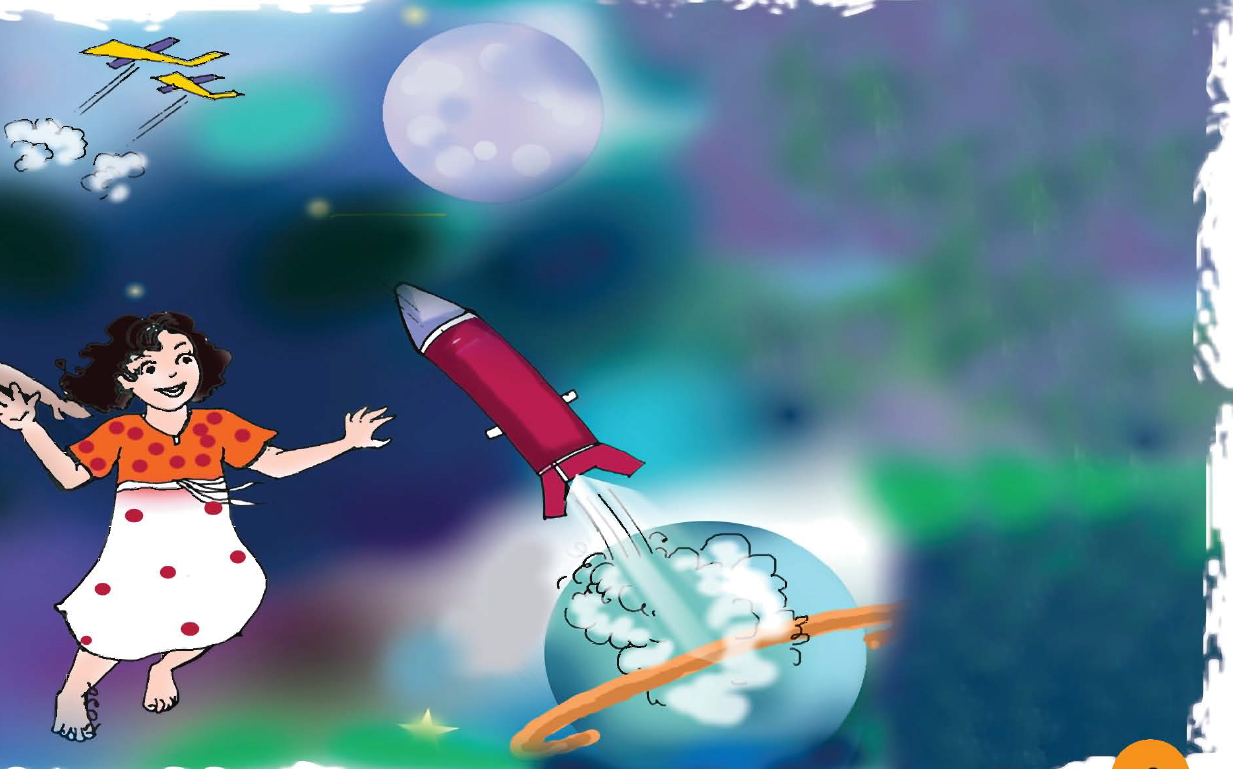 দেখব এবার জগৎ্টাকে,-
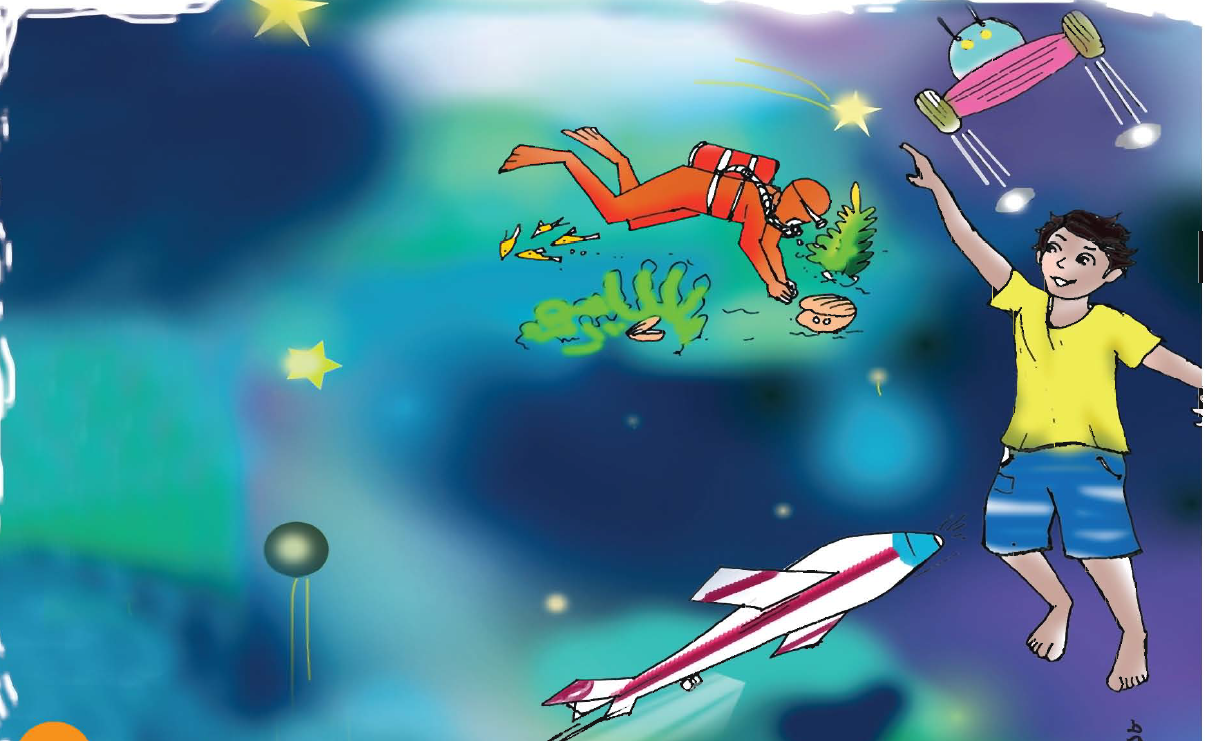 কেমন করে ঘুরছে মানুষযুগান্তরের ঘূর্ণিপাকে ।
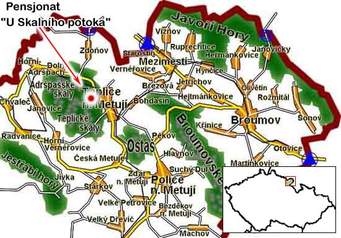 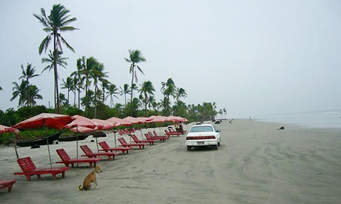 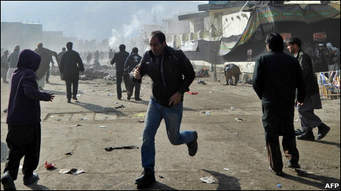 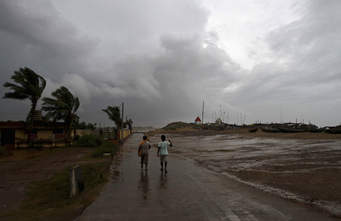 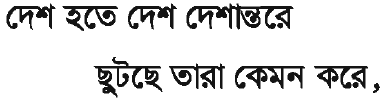 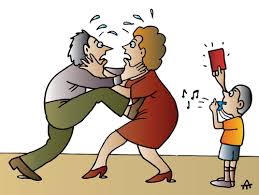 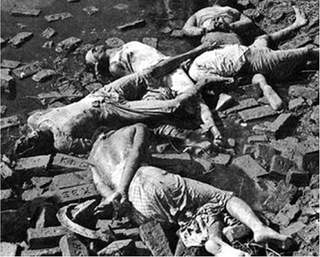 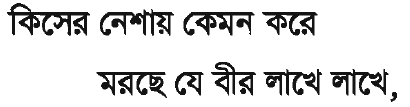 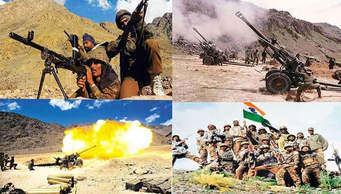 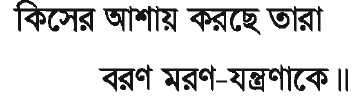 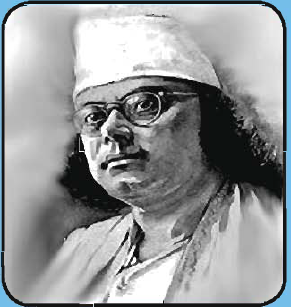 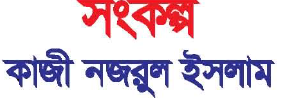 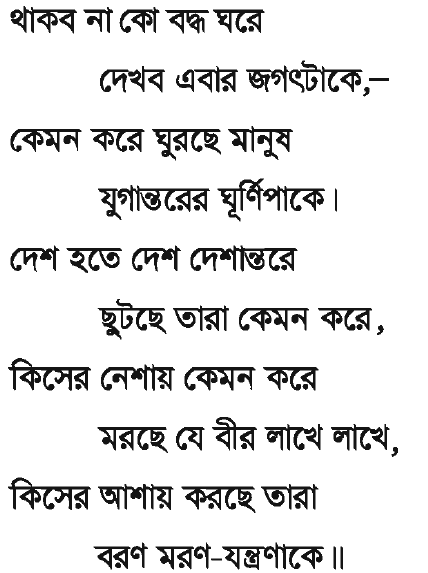 শিক্ষকের পাঠ
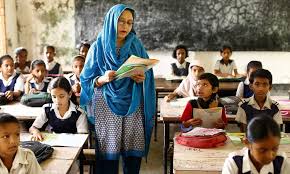 শিক্ষার্থীর পাঠ
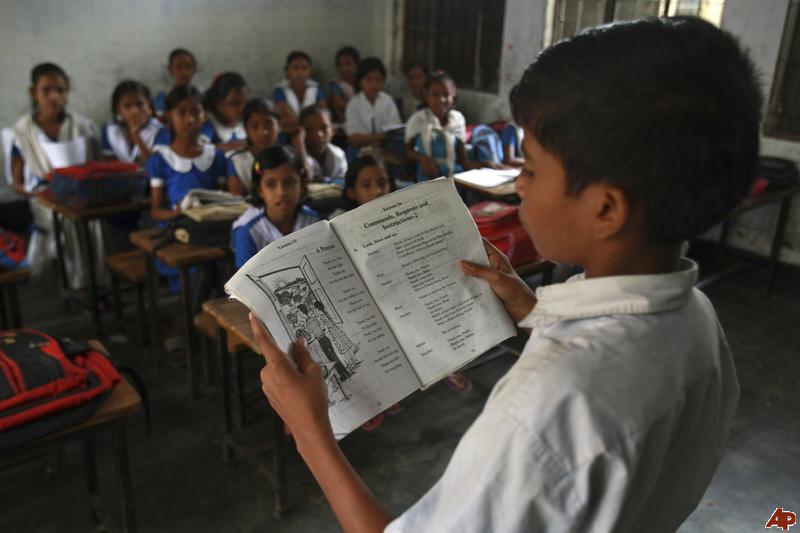 একক পাঠ
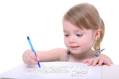 নতুন শব্দের অর্থ জেনে নিই
সংকল্প
প্রতিজ্ঞা
বদ্ধ
বন্ধ
দেশান্তর
অন্যদেশ
জগৎ
পৃথিবী
বাক্য তৈরি কর
সংকল্প
ভালো কাজের জন্য মনে মনে সংকল্প করা উচিত।
বদ্ধ
বদ্ধ খাঁচায় পাখির মন আর বসে না।
ইঙ্গিত
তুমি কার কথা ইঙ্গিত  করছ?
বরণ
সবাই তাদের শিক্ষককে বরণ করে নিল।
ঘরের ভিতরের  শব্দ বসিয়ে শুন্যস্থান পূরণ কর
মানুষ
বদ্ধ
মরছে
আশায়
থাকব না কো---- --------- ঘরে।
১।
২।
কেমন করে ঘুরছে --- --- --- যুগান্তরের ঘূর্ণিপাকে ।
৩।
কিসের -- --- --- -- করছে বরণ মরণ যন্ত্রনাকে ।
৪।
কিসের নেশায় কেমন করে-- -- --- --- যে বীর লাখে  লাখে।
মুল্যায়ন
১।
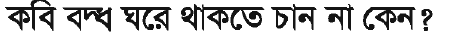 ২।
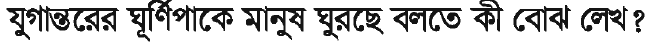 ৩।
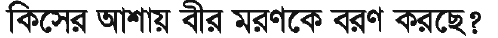 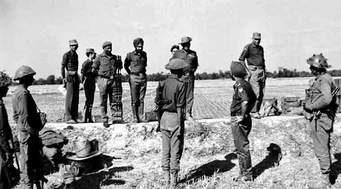 ধন্যবাদ